Innovate for Sustainable Accelerating Systems
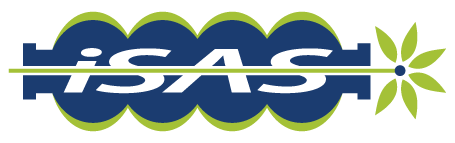 WP5: Integration into a new LINAC Cryomodule
WP Leader: Nuno Elias (ESS)
Steering Committee
18th of October 2024
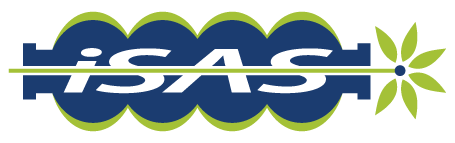 WP5: Integration into a new LINAC Cryomodule
Task 5.1: Coordination on cryomodule design activities– M1-M48 
• General coordination by ESS as described above.

Task 5.2: ESS cryomodules experience and benchmarking with other recent facilities– M1-M36
• Compile the lesson learned from the ESS CM testing activities, technical commissioning, and initial operation. 
• Benchmarking with projects in the implementation phase (worldwide).
• Develop a roadmap to develop a new, sustainable CM design.

Task 5.3: Sustainable criteria for LINAC cryomodule design– M24-M48
• Integrate findings from the other iSAS WPs into a generic CM design.
• Explore the sustainability criteria for the design.

Task 5.4: Beam Dynamics for ERL-based accelerators with energy-efficient cryomodules – M1-M48
• Simulate the beam dynamics of ERL-based accelerators when the energy efficient CM is included.
• Study the lattice design to optimize the beam and energy saving performances.
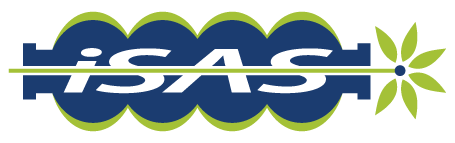 WP5: plans to achieve milestones & deliverables
Milestone 5.1 : In-person WP kick-off meeting at ESS (Due date: M3 or Jun-2024)

Deliverable 5.1 : Compilation of ESS CM lessons learned & benchmarks (Due date: M24 or Feb-2026)
Deliverable 5.2 : Roadmap for the CM design (Due date: M36 or Feb-2027)
Deliverable 5.3 : Parametric design for a sustainable CM with iSAS tech. (Due date: M48 or Feb-2028)
Deliverable 5.4 : Report on beam dynamics study for ERL with iSAS CM (Due date: M48 or Feb-2028)
D5.3
M5.1
D5.1
D5.2
D5.4
Y0
Y2
Y4
Y1
Y3
Task 5.1
Task 5.1
Task 5.2
Task 5.2
Task 5.3
Task 5.3
Task 5.4
Task 5.4
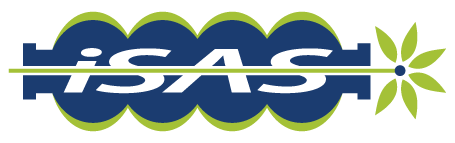 WP5 (INT#1) – Design new CM: status/evolution of Task 5.1
Task 5.1: Coordination on cryomodule design activities– M1-M48
• General coordination by ESS as described above.

	ONGOING: 4 meetings held so far : Mar24; Apr24; Jul24; Sep24


Task 5.1 (ESS, CNRS, CERN) 
This task needs to coordinate with WP1, WP3, WP4 and WP6 activities. MOSTLY WP4 ad WP6
Joint meetings during the design and construction phases of HOM, RF couplers, FE-FRTs and prototype
module will be required.




Milestone 5.1 : In-person WP kick-off meeting at ESS (Due date: M3 or Jun-2024)

		COMPLETED: Kick-off meeting on 14_Mar_2024 + ESS in person meeting 12-13_Sep_2024
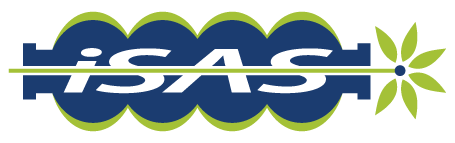 WP5 (INT#1) – Design new CM: status/evolution of Task 5.2
Task 5.2: ESS cryomodules experience and benchmarking with other recent facilities– M1-M36
• Compile the lesson learned from the ESS CM testing activities, technical commissioning, and initial operation. 
• Benchmarking with projects in the implementation phase (worldwide).
• Develop a roadmap to develop a new, sustainable CM design.

Task 5.2 (ESS, CNRS, CERN) – ONGOING
This task sets the first deliverable of the WP5 by organising a technical review of the ESS CM design, tests and commissioning experiences. Preparation of TOC for “ESS lessons learned: Design, Testing and Operation”
Operational results will be described, analysed and correlated with the project design choices. As part of this activity a benchmarking with other CM designs will be performed. Definition of Benchmarking Facilities/projects and KPI. Definition of benchmarking Matrix, and preparation of questionnaire template.
An additional intermediate deliverable at mid-project will set the roadmap for integrating the initial progress with the technology developments obtained in WP1 to 4 into a new, optimized energy-efficient CM design. By involving industrial partners in the review process, the technical and financial feasibility of fabricating instruments based on iSAS technology will be addressed. Profiling of ESS Junior Engineer so be opening to be released early 2025, this JE would also overlap with WP5 (total time min 2year)
Deliverable 5.1 : Compilation of ESS CM lessons learned & benchmarks (Due date: M24 or Feb-2026)
Deliverable 5.2 : Roadmap for the CM design (Due date: M36 or Feb-2027)
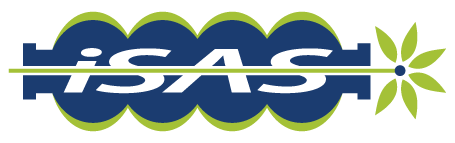 WP5 (INT#1) – Design new CM: status/evolution of Task 5.3
Task 5.3: Sustainable criteria for LINAC cryomodule design– M24-M48
• Integrate findings from the other iSAS WPs into a generic CM design.
• Explore the sustainability criteria for the design.


Task 5.3 (ESS, CNRS, CERN) – NOT STARTED, although some some discussions are underway
This task is dedicated to the main deliverable of the WP5, i.e., a parametric design of a sustainable cryomodule. Based on the developed technical roadmap and under the guidance of a pan-European forum of experts, the developments of the parametric design will be conducted. 
Direct or indirect, the relevant European institutes will be engaged and a continues dialogue with WP1-4 experts will enhance the transversal integration activity. 
In addition to the technical, energy-efficiency and performance criteria in the roadmap, also cost-efficiency criteria will be considered. The integration of heat exchangers, thermal shields, cryogenic line, vacuum and monitoring instruments will be addressed.


Deliverable 5.3 : Parametric design for a sustainable CM with iSAS tech. (Due date: M48 or Feb-2028)
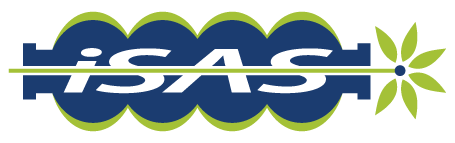 WP5 (INT#1) – Design new CM: status/evolution of Task 5.4
Task 5.4: Beam Dynamics for ERL-based accelerators with energy-efficient cryomodules – M1-M48
• Simulate the beam dynamics of ERL-based accelerators when the energy efficient CM is included.
• Study the lattice design to optimize the beam and energy saving performances.

Task 5.4 (EPFL, CNRS, CERN) – ONGOING
The beam dynamics study will include collaborations with leading research groups across Europe. ERL-specific beam dynamics effects using dedicated simulations will study the impact of the new sustainable SRF system on the beam quality, the attainable intensity and the efficiency of energy recovery in a quantitative way. 
The study will first identify the most relevant beam dynamics effects in ERL mode including the new iSAS technologies. 
Thereafter, realistic lattice parameter sets will be developed for specific research applications of ERL-based accelerators that will allow to specify the tolerances and acceptable HOM amplitudes. 
These results will help in the development of efficiency-optimized ERL-based accelerators. The results also set limits on the required HOM damping for the cryomodule that will be designed in this work package and feed back into the HOM design criteria in WP4.
PHD student was selected and started 1st OCT2024 (Lode Vanhecke). Requesting: initial cavity design parameters (e.g. cavity field maps)

Deliverable 5.4 : Report on beam dynamics study for ERL with iSAS CM (Due date: M48 or Feb-2028)
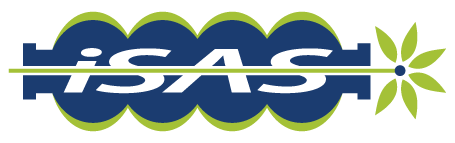 WP5 : budget plans
No reported deviations
However there is the concern of when to start ESS junior engineer contract 
1year covering WP5 + 1year covering WP6 (total 2 years)
There is the need for starting asap (early 2025) and that would be advisable, but that would mean falling short on support to the most critical project activities (year 4). Possibility for extension needs to be checked.